Муниципальное казенное дошкольное образовательное учреждение города Новосибирска «Детский сад № 356 общеразвивающего вида с приоритетным осуществлением познавательно-речевого развития детей»
Краткая презентация основной образовательной программы дошкольного образованияМКДОУ д/с №356
Основная образовательная программа дошкольного образования(ООП) разработана в соответствии с ФГОС ДО (Приказ Министерства образования и науки РФ от 17 октября 2013 г. №1155) , учетом особенностей образовательного учреждения, образовательных запросов родителей(законных представителей) и потребностей воспитанников.
ООП разработана в соответствии с основными нормативными документами: 
Закон Российской Федерации «Об образовании» №273-ФЗ, вступивший в силу 1 сентября 2013 г. 
Закон Российской Федерации «Об утверждении федерального государственного образовательного стандарта дошкольного образования» (приказ Министерства образования и науки Российской Федерации № 1155 от 17 октября 2013 года).
СанПиН 2.4.1.3049-13
Цель реализации Программы:
Создать каждому ребенку в детском саду возможность для развития способностей, широкого взаимодействия с миром, активного использования в практике разных видов деятельности, творческой самореализации. 
Программа направлена на развитие самостоятельности, познавательной и коммуникативной активности, социальной уверенности и ценностных ориентаций, определяющих поведение, деятельность и отношение ребенка к миру.
Программа учитываетвозрастные и индивидуальные особенности воспитанников по основным направлениям развития в различных видах деятельности и охватывает следующие образовательные области:познавательное развитиеречевое развитиесоциально-коммуникативное развитие художественно-эстетическое развитиефизическое развитие
Программа включает три основных раздел
целевой
содержательный
организационный
Основная образовательная программа дошкольного образования учитывает:
Потребности воспитанников, их родителей,
 общественности и социума;
Содержание Программы учитывает возрастные и индивидуальные особенности контингента детей, воспитывающихся в образовательном учреждении, что необходимо для правильной организации образовательного процесса, как в условиях семьи, так и в условиях дошкольного образовательного учреждения.
В саду воспитывается168 воспитанников.
 Группы функционируют в режиме
 5 – дневной рабочей недели,
 с 12– часовым пребыванием. 
Программа ориентирована на детей в возрасте от 2 до 7(8) лет.
Воспитание и обучение в детском саду 
носит светский, общедоступный характер и ведется на русском языке.
Распределение детской деятельности в течение дня
Приём детей, индивидуальная работа, самостоятельная игровая, трудовая деятельность детей.
Коммуникативная деятельность, утренняя гимнастика, игровая деятельность.
Непосредственная образовательная деятельность:
двигательная, музыкальная деятельность,
Коммуникативная, продуктивная,
 художественно-эстетическая, 
познавательно-исследовательская деятельность.
Взаимодействие с семьями воспитанников
Программа подчёркивает ценность семьи как основного института воспитания и необходимость развития ответственных и плодотворных отношений с семьями воспитанников.
РОДИТЕЛИ – ЭТО ПЕРВЫЕ И ГЛАВНЫЕ ВОСПИТАТЕЛИ РЕБЁНКА
Участие родителей в жизни ребёнка не только в ДОУ, но и дома помогает:
Преодолеть авторитаризм и увидеть  мир с позиции ребёнка;
Относиться к ребёнку как к равному партнёру;
Понять, что недопустимо сравнивать его с другими детьми;
Знать сильные и слабые стороны ребёнка и учитывать их при воспитании;
Проявлять искреннюю заинтересованность в его действиях и быть готовым к эмоциональной поддержке.
Вовлечение родителей в образовательный процесс важно не потому, что этого хочет воспитатель, а потому, что это необходимо для развития собственного ребёнка.
В основу совместной деятельности семьи и дошкольного учреждения заложены следующие принципы:
единый подход к процессу воспитания ребёнка
открытость дошкольного учреждения для родителей
взаимное доверие во взаимоотношениях педагогов и родителей
уважение и доброжелательность друг к другу
дифференцированный подход к каждой семье
равная ответственность педагогов и родителей
Формы работы по взаимодействию с родителями:
Анкетирование и тестирование
Родительские собрания (проводимые в разных активных формах)
Управление ДОУ через родительские комитеты
Консультирование
Родительские уголки, информационные стенды
Участие в создании развивающей среды
Участие в педагогическом процессе (открытые просмотры, привлечение к подготовке утренников, праздников)
Совместные мероприятия с участием педагогов, воспитанников и родителей (тематические вечера, семейные праздники, проекты)
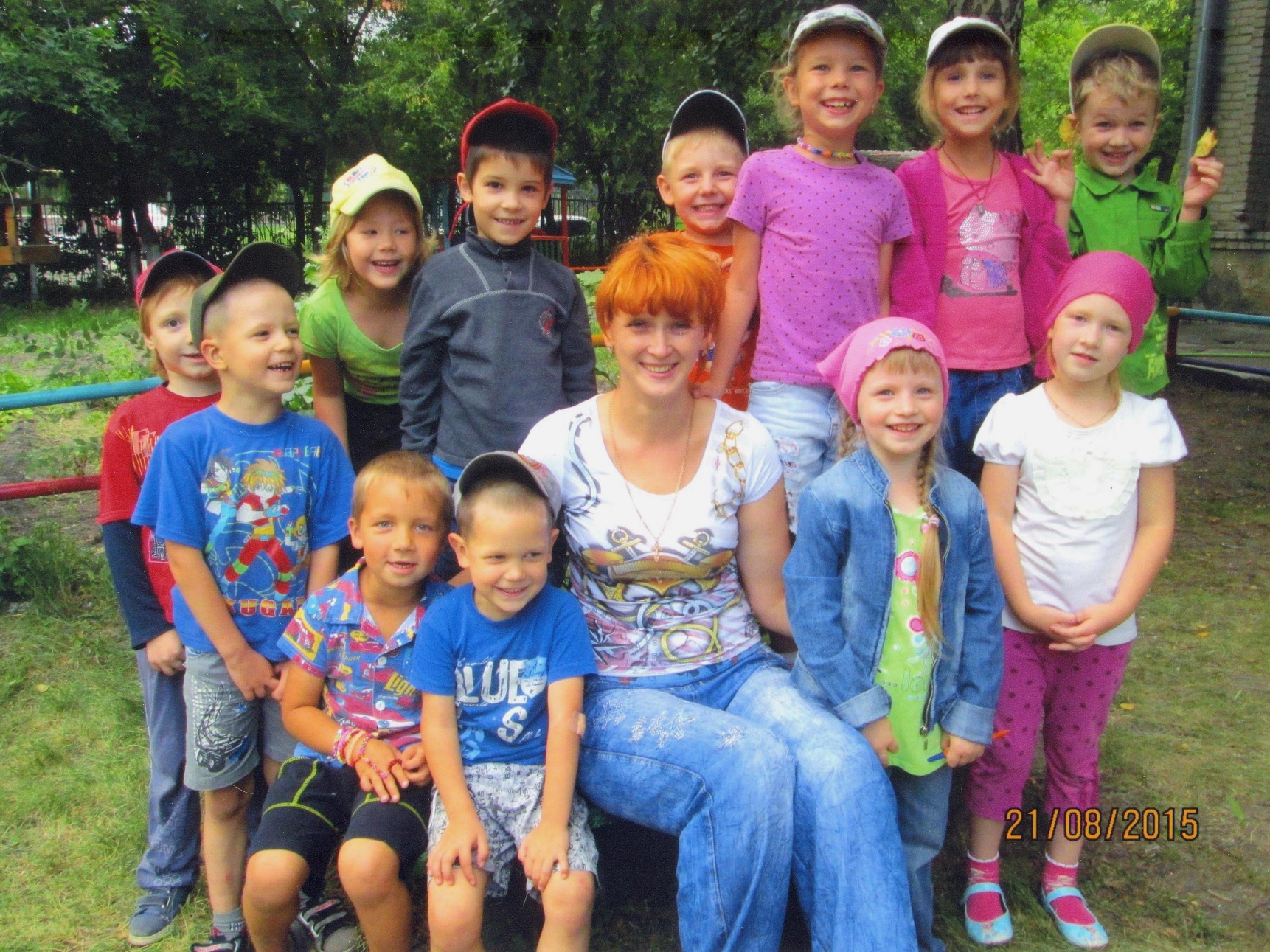 Спасибо за внимание